Портфолио
Общие сведения
Должность: воспитатель
Образование: высшее, 
      СГУ имН.Г.Чернышевского
Специальность: воспитатель  в логопедических группах
Квалификация: высшая  квалификационная категория воспитателя дошкольного образовательного учреждения, присвоена 22.02.2007 г.
Педагогический стаж:   16 лет
Общий трудовой стаж:  16 лет
Повышение квалификации:
   Обучение в ГОУ ДПО «СарИПКиПРО» по программе: «Обновление содержания дошкольного образования в условиях модернизации образования в России» 05.04.2010 г.
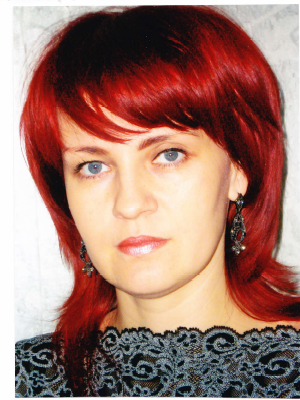 воспитателя 
МДОУ «Детский сад комбинированного вида№1 «Ласточка»
города Вольска 
Саратовской Области

Подлесновой 
Ольги Валерьевны
Результаты педагогической деятельности
Владение современными образовательными технологиями
Использовании ИКТ в деятельности воспитателя Подлесновой О.В.
   Подбор различного типа материалов к занятиям и для оформления группы с использованием ресурсов сети интернет, офисной техники;
  Оформление материалов по различным направлениям деятельности, с использованием программ Microsoft Office,Word, Excel, в том числе при разработки планов и конспектов занятий, различного вида мероприятий, консультаций для родителей;
  Использование мультимедийных презентаций и учебных фильмов в программе Microsoft Office , РowerPoint  для повышения эффективности образовательных занятий с детьми;
  Создание  медиатеки  для детей 5-7 лет;
  Использование Internet  в педагогической деятельности с целью информационного и научно-педагогического сопровождения образовательного процесса в группе, оформление буклетов и визитной карточки группы;
 Поиск дополнительной информации для занятий,  знакомство с периодикой, общения с коллегами, обмена опытом, размещение собственных разработок в сети;
На сайте  «www.openclass.ru»мною зарегистрирована личная веб-страница, на которой размещены ссылки на ресурсы , цифровое портфолио в социальной сети работников образования « http://www.nsportal.ru »
Благодарности и достижения
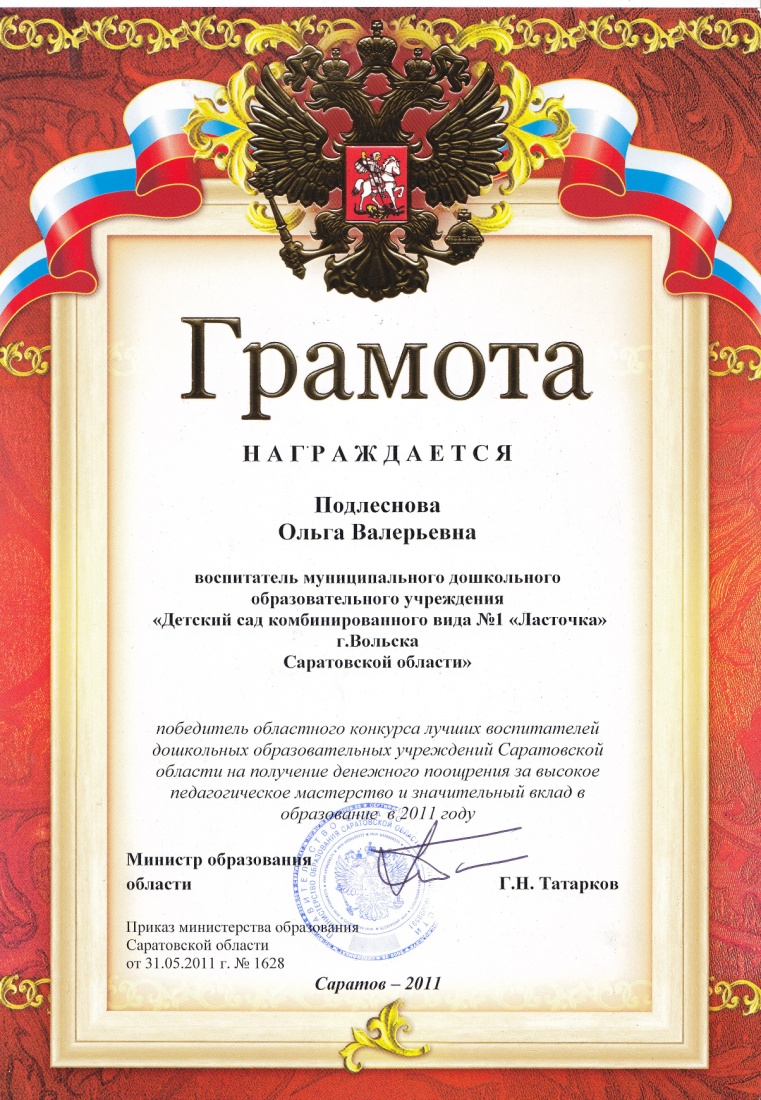 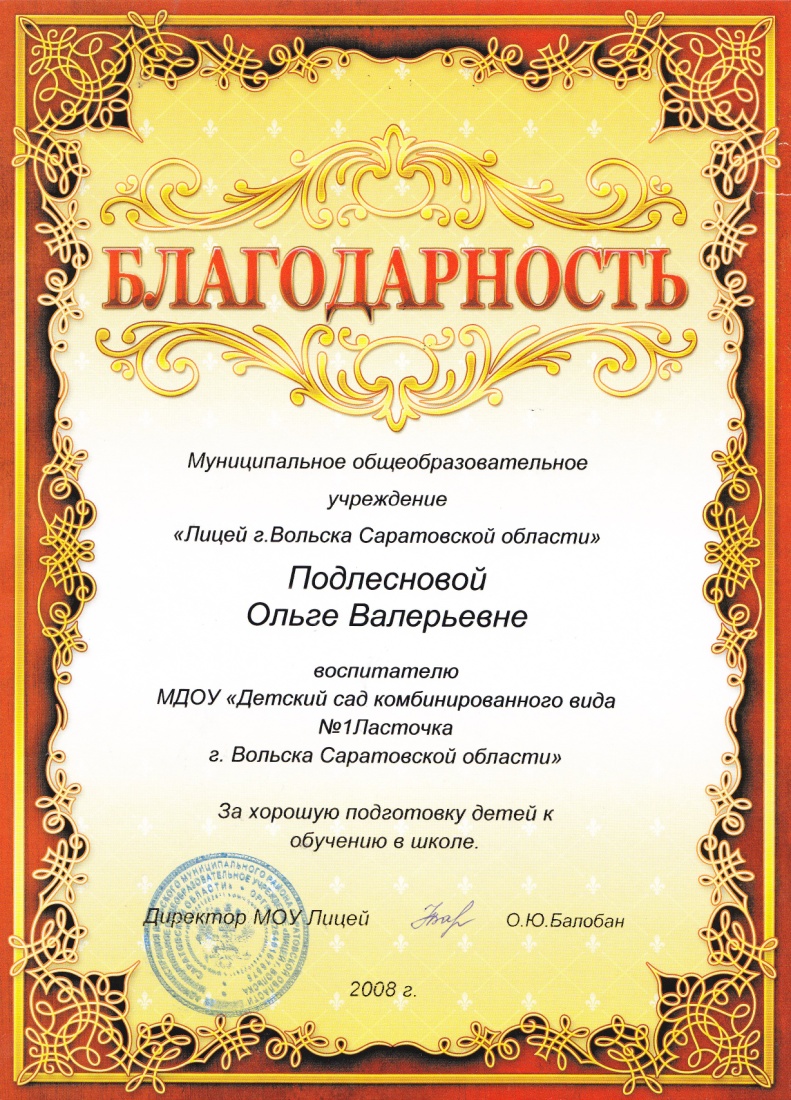 Есть много профессий хороших и разных,                                                                                      
Но лучше, моей, нигде не найти!                                                                             
Девчоночек нежных, мальчишек отважных,                                                                                           Доверено мне по детству вести!
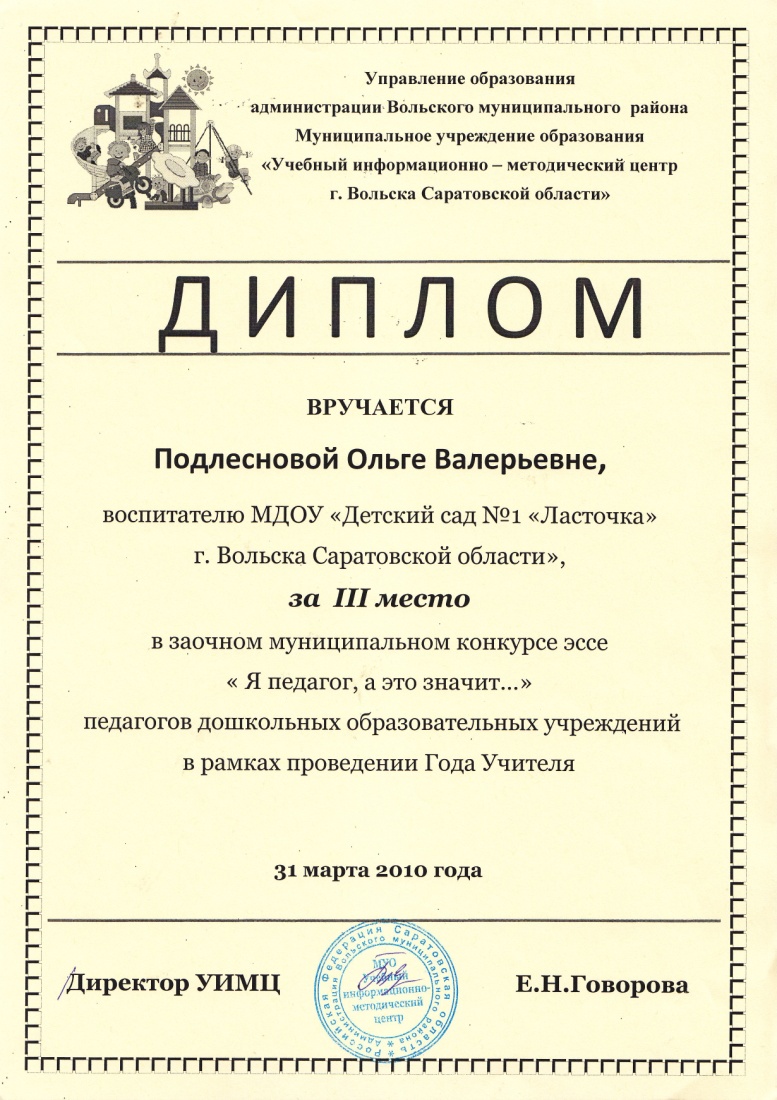 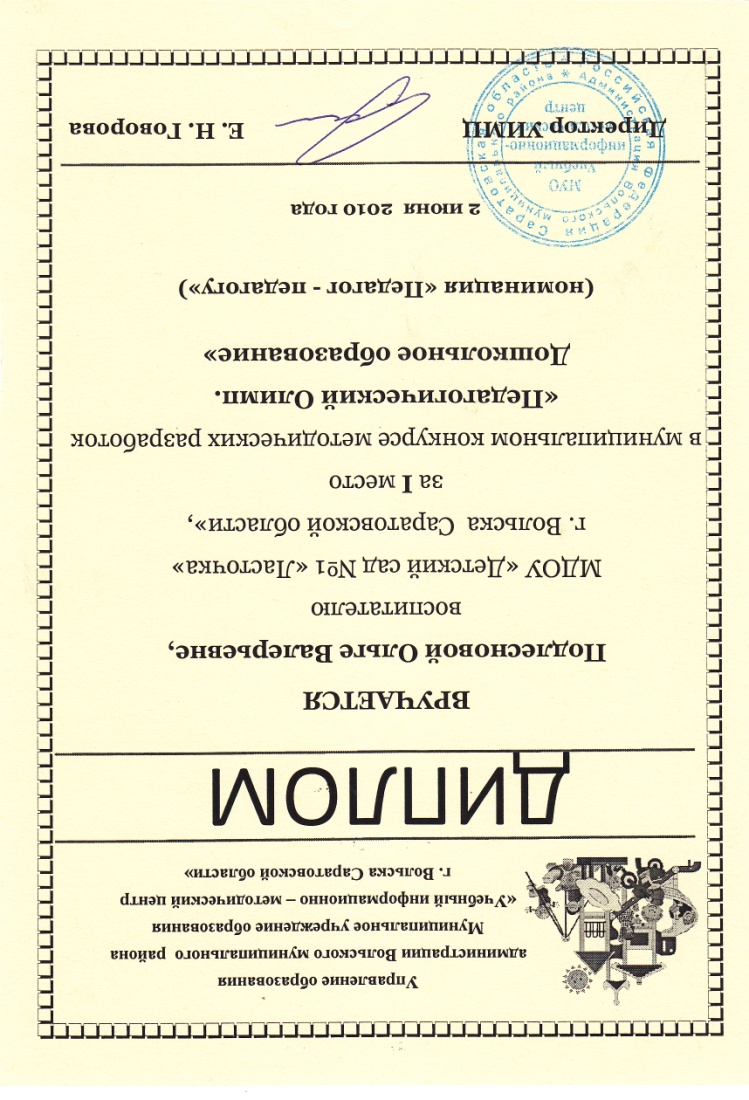 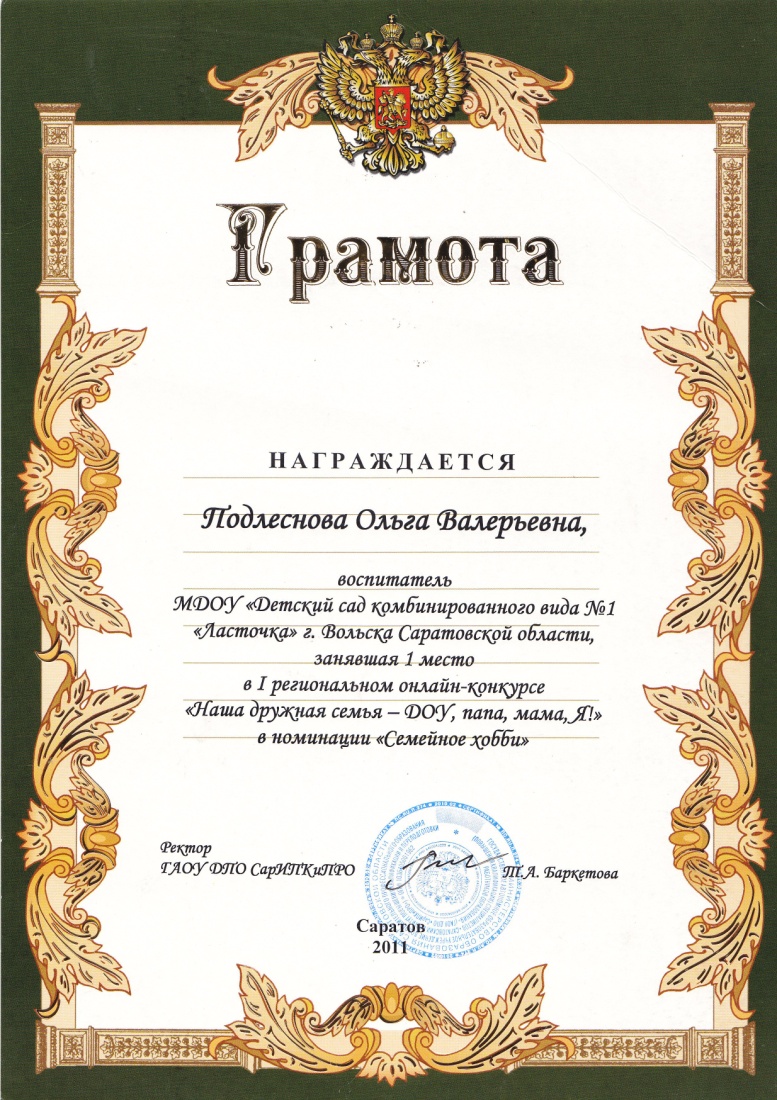 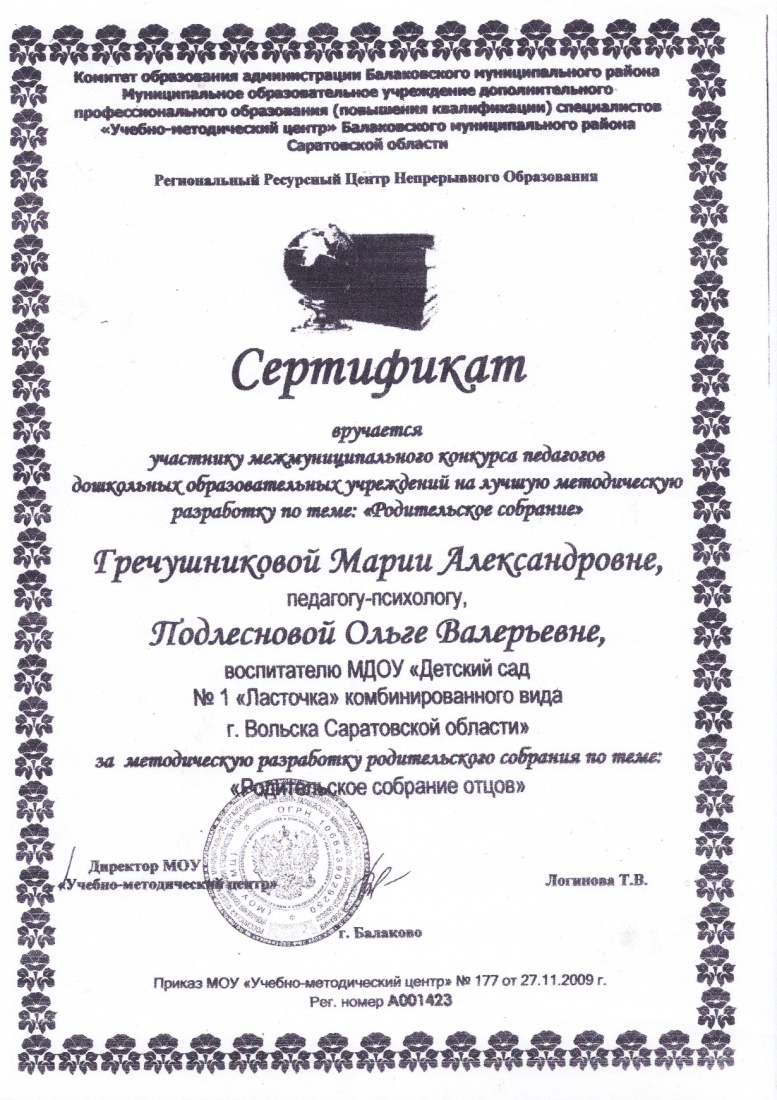